六 两、三位数的加法和减法
两位数减两位数口算
苏教版  数学  二年级  下册
WWW.PPT818.COM
1.使学生经历两位数减两位数口算方法的探索过程，体验不同算法间的联系，整合并掌握两位数减两位数的口算方法，能正确地口算两位数减两位数的差。
2.使学生在提出问题并探索口算方法的过程中，培养发现问题、提出问题的初步能力。
【重点】掌握两位数减两位数的口算方法。
【难点】理解两位数减两位数的口算方法。
1.口算。
20
50-30=
19-7=
48-30=
38-5=
26-20=
66-8=
91-40=
45-9=
6
12
58
18
51
33
36
23
72
63
36
□
□
□
□
□
□
□
□
□
□
□
□
2.在      里填上合适的数。
20     3
30     6
60     3
70     2
我比小明少27枚。
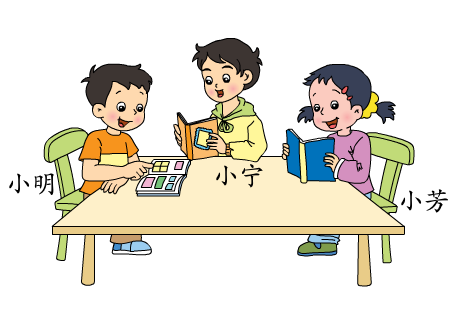 我有56枚邮票。
我比小明少24枚。
你能提出哪些问题？
我比小明少27枚。
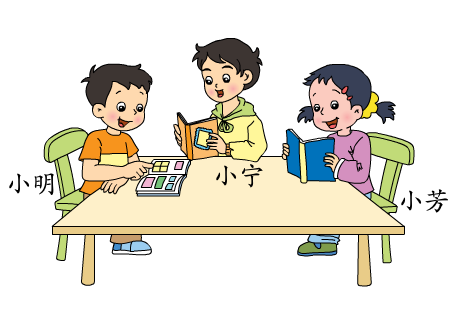 我有56枚邮票。
我比小明少24枚。
（1）小芳有多少枚邮票？
56－24＝    （  ）
（2）小宁有多少枚邮票？
56－27＝    （  ）
（1）小芳有多少枚邮票？
56－24＝    （  ）
你能口算出得数吗？和同学说说是怎样算的？
50－20＝ 30  6－4＝ 2  30＋2＝ 32
56－20＝ 36   36 – 4=32
56－24＝ 32  （枚）
答：小芳有      枚邮票。
32
（2）小宁有多少枚邮票？
56－27＝    （  ）
你能口算出得数吗？和同学说说是怎样算的？
40－20＝ 20  16－7=9  20＋9＝ 29
56－20＝ 36   36 – 7=29
56－27＝ 29  （枚）
答：小宁有      枚邮票。
29
29
32
56－29＝    （    ）
56－24＝    （    ）
枚
枚
40－20＝ 20
50－20＝ 30
56－20＝ 36
56－20＝ 36
16－7＝ 9
6－4＝ 2
36－7＝ 29
36－4＝ 32
20＋9＝29
30＋2＝ 32
上面两题在口算时有什么不同？
56 - 24是不退位减，56 - 29是退位减。
口算。
1
57－30＝
76－60＝
40－20＝
27
16
20
27－2＝
16－8＝
20－3＝
8
17
25
57－32＝
25
76－68＝
8
40－23＝
17
算一算。
2
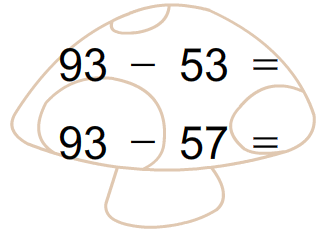 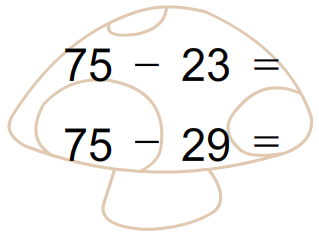 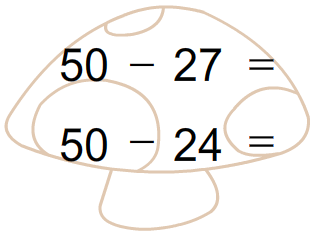 40
52
23
36
46
26
先说说得数各是几十多，再口算。
3
67－35＝
94－38＝
31＋26＝
32
56
57
三十多
五十多
五十多
72－43＝
84－16＝
80－45＝
29
68
35
二十多
六十多
三十多
两位数减两位数的口算，通常可以先用被减数减去几个十，再用算得的结果减去几个一。
1.算出班级图书角每种书还剩多少本。
24
14
21
原有的 – 借出的=还剩的
我付出40元，找回12元。
2.
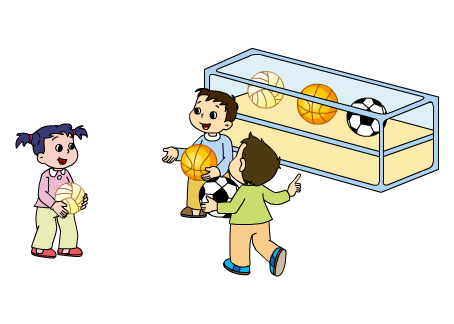 我付出50元，找回14元。
我付出70元，找回18元。
先想想哪种球最贵，再算出每种球的价格。
我付出40元，找回12元。
2.
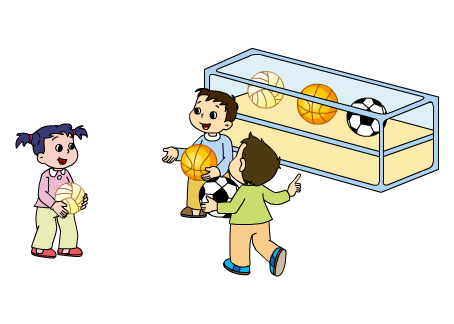 我付出50元，找回14元。
我付出70元，找回18元。
排球：50－14＝ 36（元）
我付出40元，找回12元。
2.
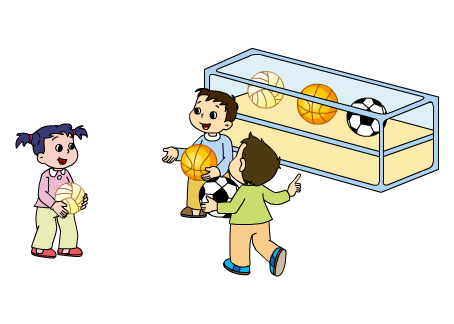 我付出50元，找回14元。
我付出70元，找回18元。
足球：70－18＝ 52（元）
我付出40元，找回12元。
2.
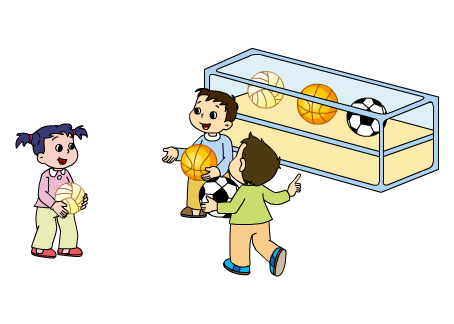 我付出50元，找回14元。
我付出70元，找回18元。
篮球：40－12＝ 28（元）
答：足球最贵。